Noncredit Curriculum BasicsThursday, July 7 at 10:30 a.m.--11:45 a.m.
TODAY’S PRESENTERS
2
Session Description
This breakout will examine the noncredit curricular process from idea to submission, including the ways regulations guide noncredit curriculum development and the differences in process and regulations between noncredit and credit including mirrored noncredit courses. Come and learn more about noncredit courses and programs as you consider developing your own.
3
Today, we will discuss
Noncredit Basics: What kind of courses CAN be noncredit 
advantages for students
mitigate barriers and inequities in our system
humanizing the data and sharing student resiliency 
Standards and criteria for approving a noncredit course 
Differences between credit and noncredit courses 
connections between them
mirrored classes
Funding and investments in noncredit programs and courses 
Preparation for creating noncredit courses 
What SHOULD you have in place?
What DO you have in place?
Who should be at the table?
COCI and effective practices
The future and advocacy
4
[Speaker Notes: Michelle (5 min)]
NONCREDIT BASICS
5
[Speaker Notes: Madelyn (5 min)]
Eligible Noncredit Categories
ESL
Immigrant Education
Workforce Preparation
EC § 84757
CCR title 5 § 58160
The underlined instructional categories are eligible for equalized funding (CDCP*) in accordance with Education Code 84760.5 and CCR title 5 section 55151

CDCP* – Career Development and College Preparation
Short-term Vocational
Elementary and Secondary Basic Skills
Noncredit Course Categories
Health and Safety
Older Adults
Substantial Disabilities
Home Economics
Parenting
6
[Speaker Notes: Madelyn]
Noncredit Advantages for Students
7
[Speaker Notes: Madelyn]
STANDARDS AND CRITERIA FOR APPROVING A NONCREDIT COURSE
8
[Speaker Notes: Patti (15 min)
Michelle support with chat and in-person questions (3x5 cards for in person questions)]
Noncredit Courses: Standards and Criteria
A noncredit course is a course which, at a minimum is 
recommended by the college and/or district curriculum committee
approved by the district governing board as a course meeting the needs of enrolled students
CORs for courses intended for special populations must clearly demonstrate that the course meets the needs of those populations (Immigrant Education, Parenting, Persons with Substantial Disabilities, Older Adults)
TOP Codes and CB22: Categories and COCI
Useful Tool–MIS Data Element Dictionary
“No state aid or apportionment may be claimed on account of attendance of students in noncredit classes in dancing or recreational physical education”  -Title 5, section 58130
9
[Speaker Notes: Patti]
Noncredit Course Approval
Title 5 Standards for Approval same as for credit:
Section 55002(c)1 – The college and/or district curriculum committee shall recommend approval of the course if the course treats subject matter and uses resource materials, teaching methods, and standards of attendance and achievement that the committee deems appropriate for the enrolled students.
The role of the local curriculum committee is to review and approve noncredit curriculum, just as it does for credit curriculum.
The only program needing CCCCO approval in addition to local approval is for Short-term Vocational programs, just like credit CTE programs.
10
[Speaker Notes: Patti]
DIFFERENCES AND CONNECTIONS BETWEEN CREDIT AND NONCREDIT COURSES
11
[Speaker Notes: Madelyn (5 minutes)]
Credit           vs.    Noncredit
12
[Speaker Notes: Madelyn]
Noncredit Enrollment Structures
Managed-enrolled
Offered at any time during or across terms
Students enter by a specified date; start and end date
Common for short-term vocational courses, VESL
Persistence and completion rates generally higher than open-entry courses
Open-entry/open-exit

Offered at any time during or across terms
Short-term skill building
Students enter and leave any time within the course dates
Common for all noncredit courses and programs
More difficult to determine persistence and completion
13
[Speaker Notes: Madelyn]
Noncredit Course Examples
Three examples of NC COR including modalities, disciplines, CMOs, methods of assessment, instructional hours, etc.
NC courses fit into college’s Guided Pathways mapping
Designed for transition to college or work

ESU - Contextualized ESL course offered in a Vocational ESL program
Basic Welding - Entry level welding class for NC students
Math for Health Careers – contextualized noncredit basic skills math class; support for credit health careers students
14
[Speaker Notes: Madelyn
Attached the Math for Health Careers files folder]
Types of Noncredit Attendance
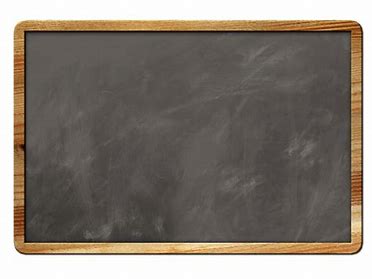 Positive Attendance
Butts in seats
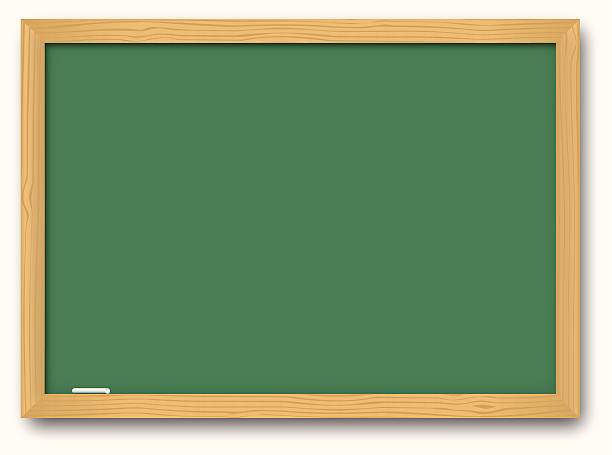 Noncredit Distance Ed 
Average of two census dates* 
Student must be in both C1 & C2
Emergency conditions: allows for enrollment in only one census
Student data
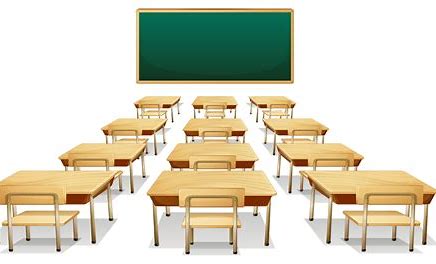 Cal. Code Regs. tit. 5 § 58003.1
[Speaker Notes: Madelyn]
Noncredit Courses
Noncredit Students
Credit Faculty
Noncredit Mirrored Courses
Mirrored objectives/SLOs same as credit course
Attend credit course in same class as credit students
Enter weekly NC positive attendance and noncredit grades
CDCP or 
non-CDCP
Same syllabus/course requirements as credit
No additional faculty pay for NC class
Can earn noncredit certificate
Pathways to credit and work
Articulate noncredit course to college units
Responsible for 
4-year course review and SLO assessment
Separate NC registration
FREE!
[Speaker Notes: Madelyn]
FUNDING NONCREDIT COURSES
17
[Speaker Notes: Madelyn (5 min)]
CDCP Categories
Career Development & College Preparation (CDCP)
CDCP courses eligible for “enhanced funding” apportionment at a higher FTES rate
Noncredit courses in preparation for employment or success in college-level credit coursework
In accordance with provisions of Ed Code 84760.5, a sequence of noncredit courses leading to a
Certificate of Competency or
Certificate of Completion
ESL 
(and VESL)
Basic Skills
Short-term Vocational w/High Empl.
Workforce Preparation
CDCP categories are NOT  “Special Populations” categories
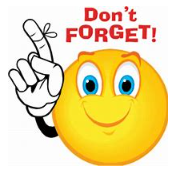 18
[Speaker Notes: Madelyn]
Certificate of Completion
Completed a sequence of courses in STV or Workforce Prep to progress in a career path or to credit study (§55151 (h))
Noncredit CDCP Certificates
Certificate of Competency
Gained competencies in a sequence of courses in ESL (or VESL) or Basic Skills to advance to credit, a degree, or  baccalaureate institution (§55151 (i))
19
[Speaker Notes: Madelyn]
Funding Sources
Earmarked for noncredit/adult education ONLY
California Adult Education Program (CAEP) –local/district funds for operations, course and program development, college transitions, equipment  
Workforce Innovation and Opportunity Act, Title II (federal funds) – ESL, VESL, Citizenship, Adult Basic Education, Adult Secondary, and integrated CTE and ESL; course and program development, professional development, equipment, literacy (New application funding coming in August!)
Healthcare Pathways for English Language Learners – NEW state funding for 3 years; Y1($30m); Y2 ($50M); Y3 ($50M) funded through CAEP consortia

Other state funds:
Strong Workforce Program (SWP) – local SWP fund distribution determined at college/district level; regional funds open for NC Short-term Vocational programs; NC outcomes generate college SWP funding
Student Equity and Achievement Program (SEAP) – college/district  determination for distributing SEAP funds tied to equity populations and achievement
20
[Speaker Notes: Added to this - Madelyn]
PREPARATION FOR CREATING NONCREDIT COURSES
21
[Speaker Notes: Rebecca (5 min)]
Topics to Explore When Preparing for Noncredit
Student interest
High-demand, high-value (LMI)
Course and program length 
Pathway to a career or college 
Enrollment (open-entry/open exit or managed enrolled)
Reporting SLOs
Onboarding students
Developing curriculum  
Faculty understanding of noncredit (load, attendance, etc.)
Funding for development
Instructional modality
22
[Speaker Notes: Rebecca]
What Do You Have in Place?
Computer Information Systems, BS
What can you build upon?
Information Systems
Health Careers

Gaps in programs

Combine current courses for new certificate
Cisco CCNA, Industry Cert.
Networking, CC
Tech Foundations, CC
IT Support Technician, CC
Medical Secretary
General Office
Medical Records
23
[Speaker Notes: Rebecca]
WHAT TO CONSIDER WHEN CREATING NONCREDIT COURSES
24
[Speaker Notes: Rebecca (5 min)]
Who needs to buy-in?
Faculty – conversations in local academic senate
Curriculum Committee – general discussions to get faculty on board
Administrators – easier to accomplish if you have some on your CC
IT and Institutional Research – administrators need to get IT on board from the start of discussions; NC does not have enhancements or attributes in most student data systems
Admissions – administrators begin discussions on who will be responsible when courses  “go” 
Student Services – counseling and student resources 

If there are noncredit faculty on campus, then credit/NC communication is critical!
25
[Speaker Notes: Rebecca]
Representation Considerations
Should there be a designated NC review committee or member of Curriculum Committee who is a designated NC reviewer/noncredit curriculum liaison?
If no NC faculty exists, reviewer can be a credit faculty who has learned about NC. 
Either way, there needs to be a NC faculty champion!
Should there be a NC faculty member/champion on other shared governance committees (e.g., Student Services, Enrollment Management, Outreach)?
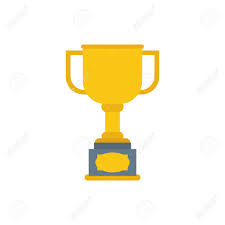 26
[Speaker Notes: Rebecca]
PENDING LEGISLATION:On The Horizon for Noncredit Courses
Title 5 Work Experience Education (coming)
•Authorizes noncredit work experience education for the first time
•Eligible NC course for apportionment
AB 1705 (Irwin)
•Allows for NC pre-college math and English classes for students without HS credentials
•Clarity still needed for noncredit pre-transfer level math and English classes for all other students (bootcamps)
AB 1187 (Irwin)
•Supervised tutoring for basic skills, and for degree-applicable and transfer-level courses, all credit and noncredit courses
•Eligible by July 31, 2023, for state apportionment funding
27
[Speaker Notes: Madelyn (5 min)]
Resources
ASCCC Resources: 2022 Career Noncredit Education Institute
CCCCO: Noncredit Curriculum and Instructional Programs
Chancellor's Office Curriculum Inventory (COCI)  
ASCCC Volunteer Application (Sign up for Noncredit, Pre-Transfer, and Community Education Committee)
Disciplines List and MQs 
Association of Community and Continuing Education 
Program and Course Approval Handbook (PCAH 7th Edition)
Ed Code definition of “full time” for faculty in Adult Ed
Chancellor’s office Noncredit website
28
[Speaker Notes: Madelyn]
Thank you for attending!
Send any questions to Academic Senate for California Community Colleges: info@asccc.org
Here’s some contact information:
Rebecca AlHaider (rebecca.alhaider@reedleycollege.edu)
Madelyn Arballo (marballo@mtsac.edu)
Michelle Bean (mbean@riohondo.edu)
Patti Blank (pblank@cccco.edu)
[Speaker Notes: Michelle]